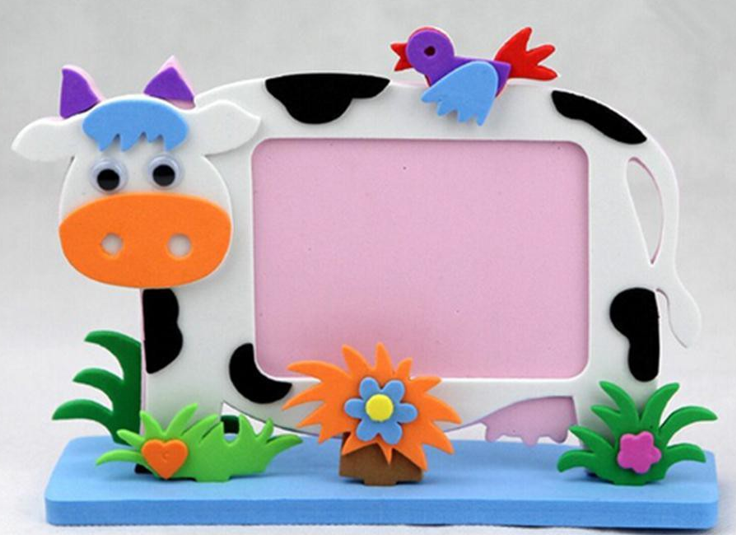 Sưu tầm bài tập phát triển
nhận thức cho trẻ 25-36 tháng.
Giáo viên: Tạ Thị Thảo
1. Tìm vòng đúng màu.
Mục đích- Yêu cầu: Trẻ biết phân biệt màu sắc và chọn vòng 
đúng màu với các ngón tay theo mẫu.
Chuẩn bị: Bìa carton cắt hình bàn tay.
                  Vòng thun bằng len đủ màu.
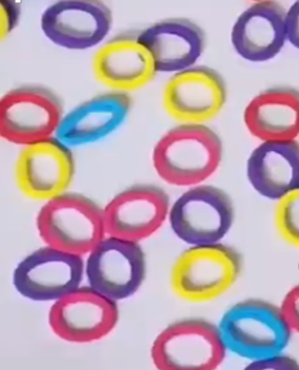 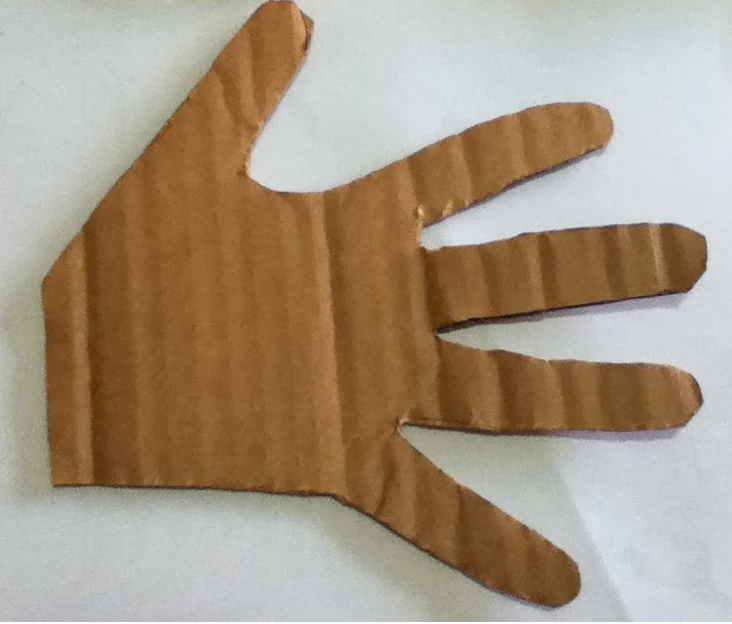 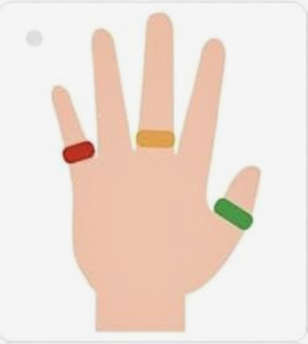 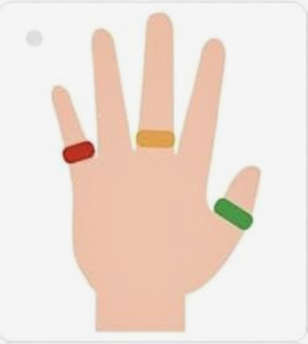 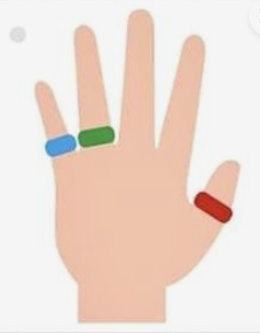 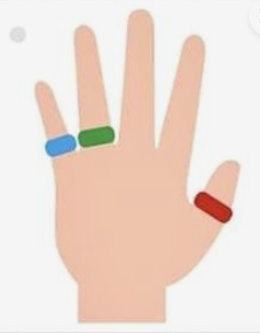 Cách chơi 1: trẻ tìm vòng đúng màu đeo vào ngón tay của mình.
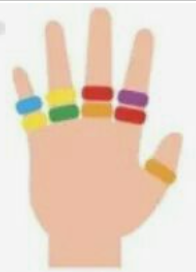 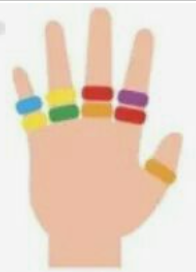 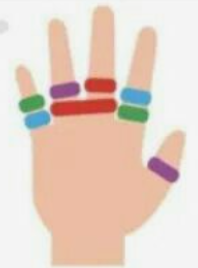 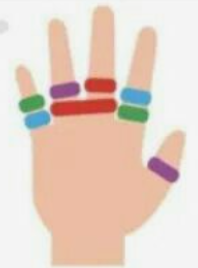 Cách chơi 2: nâng cao độ khó: trẻ phải quan sát để đeo đúng màu và đúng vị trí.
2. Sắp xếp màu đúng vị trí.
Mục đích- Yêu cầu: Trẻ biết phân biệt màu, chọn màu và biết xếp tương ứng.
Chuẩn bị: Bìa cứng hình những mẫu áo.
                  Nút áo nhựa đủ màu.
                  Nút hình tam giác, vuông ( làm bằng bìa cứng )
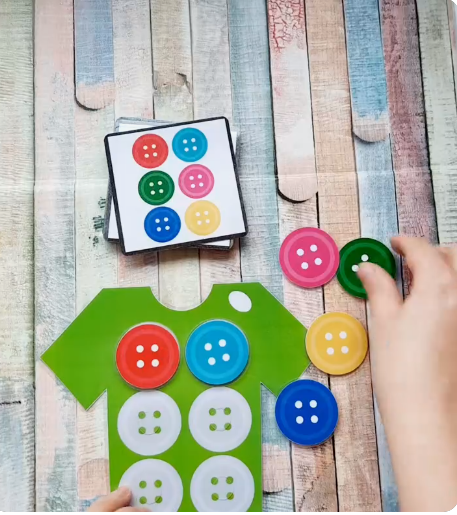 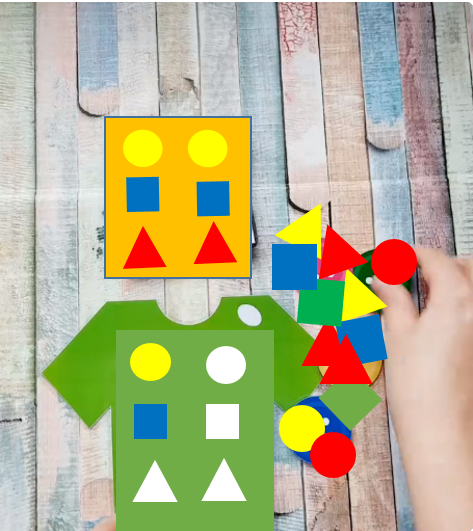 Cách chơi 1: trẻ tìm nút tròn có màu 
tương ứng và xếp đúng vị trí.
Cách chơi 2: trẻ tìm nút tròn, tam giác hoặc vuông 
có màu tương ứng và xếp đúng vị trí.
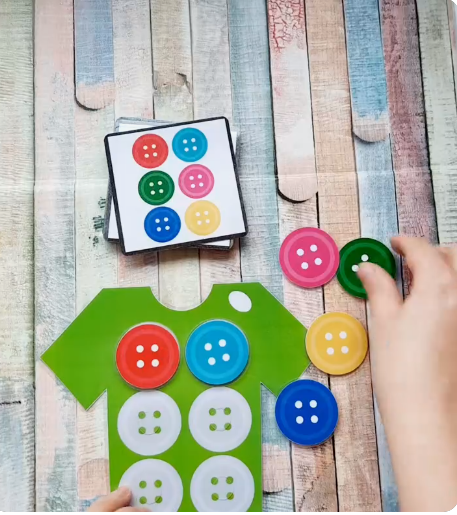 Cách chơi 2: trẻ tìm nút tròn, tam giác hoặc vuông có màu tương ứng và xếp đúng vị trí.
3. Câu cá
Mục đích- Yêu cầu: Trẻ biết định hướng để câu được cá theo ý thích.
Chuẩn bị: Hộp bằng bìa cứng làm hồ cá.
                  Cá làm bằng len màu, có gắn nam châm ở phần đuôi.
                  Cần câu bằng sợi len màu, đầu có gắn nam châm.
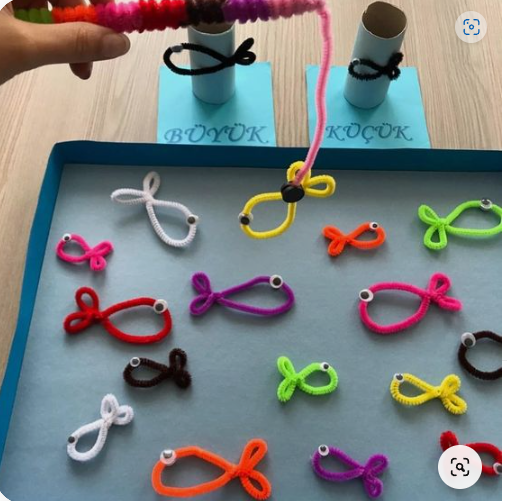 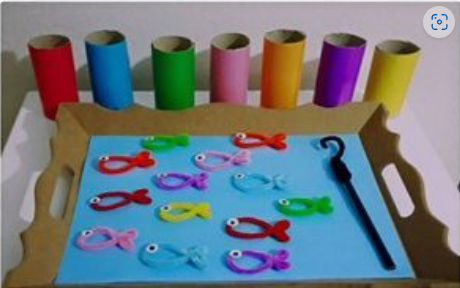 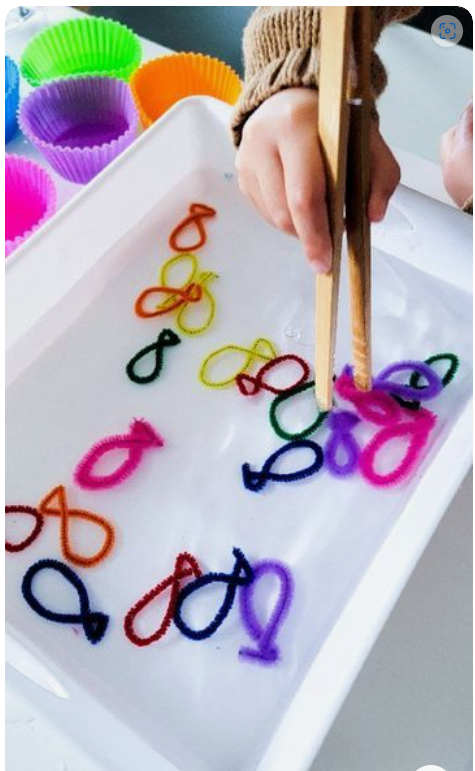 Cách 1: trẻ câu cá theo ý thích.
Cách 2: câu cá và đặt vào ống có màu tương ứng.
Cách 3: gắp cá đặt vào khuôn giấy có màu tương ứng.
4. Chơi với que gỗ.
Mục đích- Yêu cầu: Trẻ biết so hình que gỗ với hình mẫu để tìm ra hình có màu sắc tương ứng.
Chuẩn bị: bìa carton có hình que gỗ, hình vẽ ông mặt trời có các tia nắng được tô màu ở 2 đầu.
Que gỗ có sơn màu ở 2 đầu (que đè lưỡi).
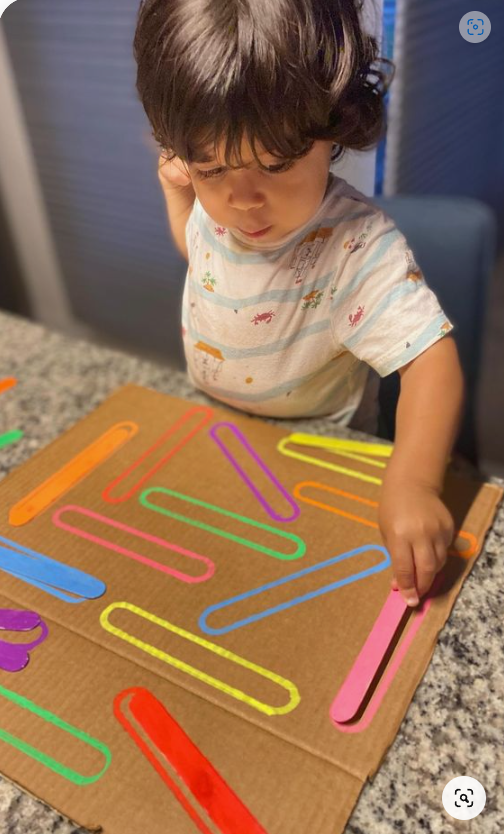 Cách 1: trẻ tìm que gỗ đúng màu 
và đặt khớp với hình trên bìa carton.
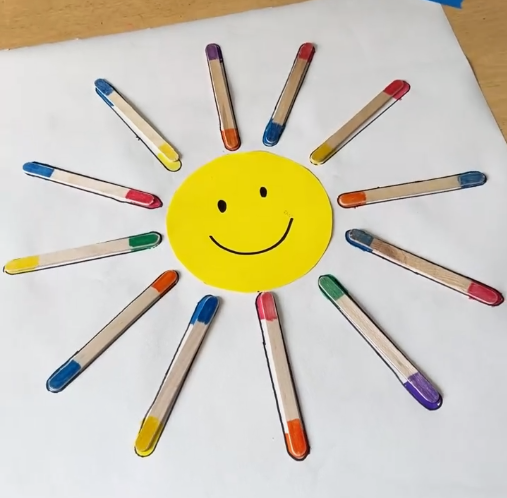 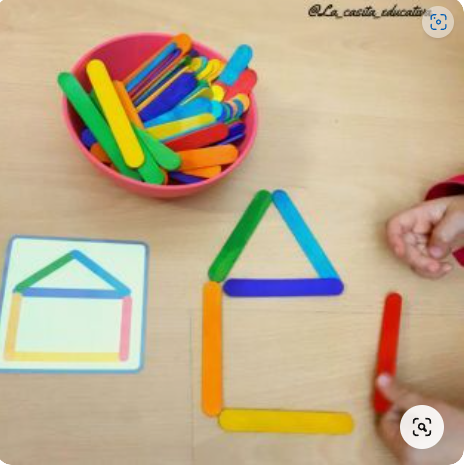 Cách 3: trẻ tìm que gỗ đúng màu ở 2 đầu
và đặt tương ứng với các tia nắng trên hình vẽ.
Cách 2: trẻ tìm que gỗ đúng màu 
và xếp theo hình mẫu.
5. Đặt hình đúng hướng.
Mục đích- Yêu cầu: Trẻ biết so hình và xếp hình mũi tên đúng hướng.
Chuẩn bị: bìa carton có vẽ hình mũi tên.
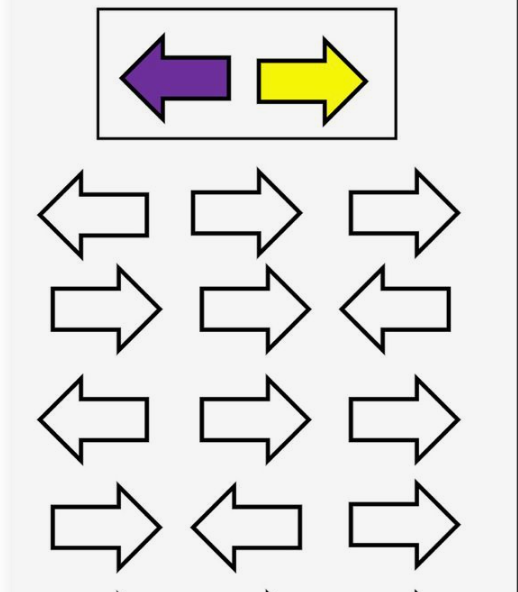 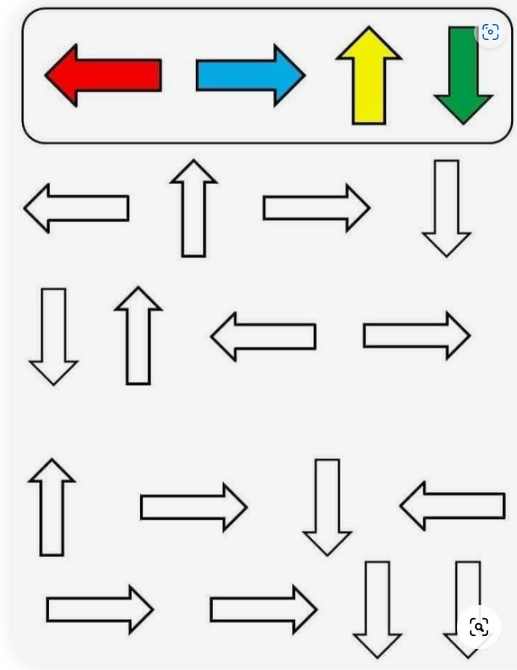 Cách 2: tương tự như cách 1 
nhưng tăng độ khó.
Cách 1: trẻ tìm mũi tên và xếp
 đúng hướng.
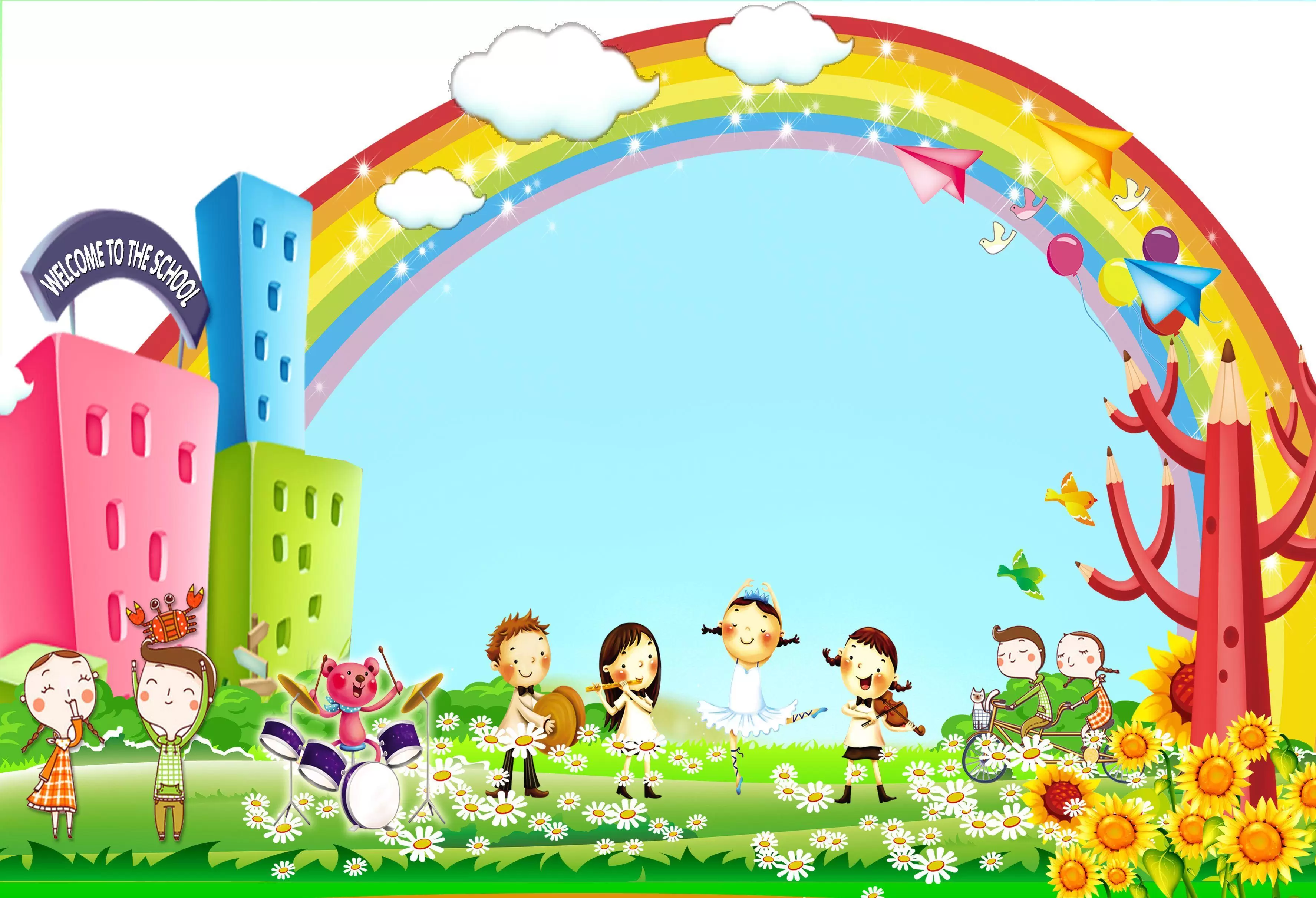 Chúc các bé chơi thật vui nhé